Dept of Geosciences and Natural Resource Management
Effects of two decadal N addition on C and N cycling in a spruce forest in Denmark
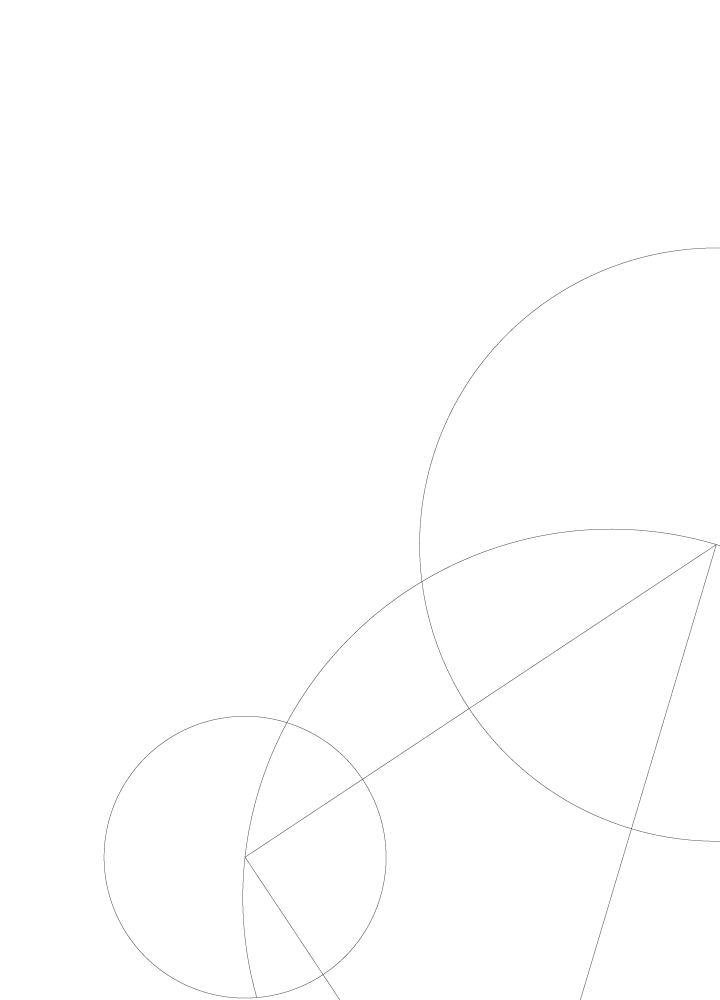 Per Gundersen
Section for Forest, Nature and Biomass
Dept. of Geosciences and Natural Resource Management
University of Copenhagen
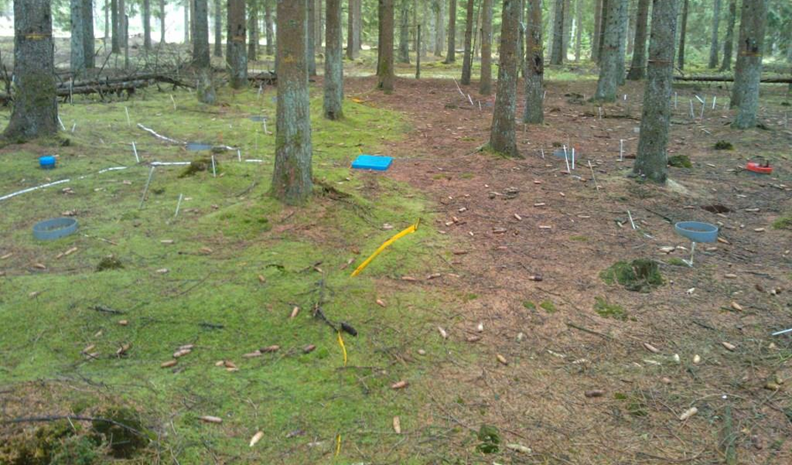 13 June 2016
Dias 1
Dept of Geosciences and Natural Resource Management
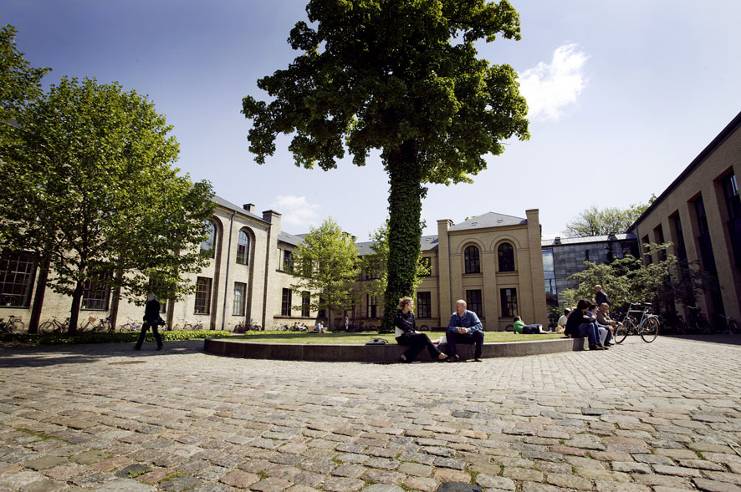 13 June 2016
Dias 2